TT-Join: Efficient Set Containment Join
Computer Science and Engineering
Jianye Yang1 , Wenjie Zhang1 , Shiyu Yang1 , Ying Zhang2 , Xuemin Lin1
1 The University of New South Wales, Australia
2 University of Technology, Sydney, Australia
[Speaker Notes: Hello, everyone.  The title of our  paper is “”, and this is a joint work with Dr. Ying Zhang, Dr. Wenjie Zhang, and Prof. Xuemin Lin]
Outline
Set Containment Join

Existing Solutions

Our Approach

Experimental Studies

Conclusion
Set Containment Join
Job Advertisements
Job Seekers
Who is qualified for each position?
Human Resource
Set Containment Join
Problem Statement (Set Containment Join)
Existing Solutions
Existing solutions
Based on the computing paradigms, we classify them into two categories, namely intersection-oriented methods and union-oriented methods.
Existing Solutions: intersection-oriented
Key Idea
Existing Solutions: intersection-oriented
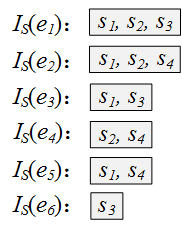 Existing Solutions: union-oriented
Key Idea
Existing Solutions: union-oriented
[Speaker Notes: One algorithm is to use bitmap signature. First, we hash each record into a bitmap signature with a fixed length, where we set a bit by applying the mod operator. It is easy to show that the signature is a good pruning method to filter non-result pairs. That is, given a record pair r and s, if the signature of r is not included by that of s, then r cannot be a subset of s. On the other hand, the bitmap inclusion test can be efficiently done with some basic bitwise operator. Therefore, we can avoid many set comparisons by utilizing the time-saving bitwise operator.]
Existing Solutions: union-oriented
Generate candidates
Build inverted index
Step 1: Enumerate all subsets of the signature
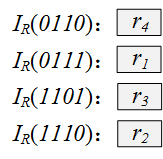 Step 2: Take the union of corresponding inverted lists
Verify candidates
Existing Solutions: union-oriented
Generate candidates
Build inverted index
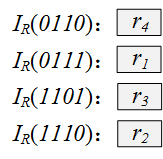 Verify candidates
Issues:
Large amount of subsets & False positives
Existing Solutions: properties
Our Approach: Overview
Motivation
Design a new union-oriented such that (i) more effective signatures are employed; (ii) we need not verify all candidate pairs.
IS-Join
Exploit data distribution and use the least frequent element as the signature of the record.
Our Approach: IS-Join
Observation
Many real-life data are skewed, i.e., some elements appear more frequently than others.
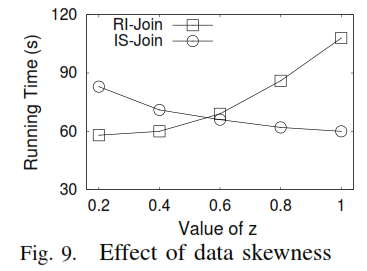 Our Approach: IS-Join
Build inverted index
Generate candidates
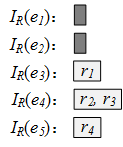 Verify candidates
Build inverted index
Generate candidates
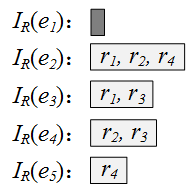 Build inverted index
Generate candidates
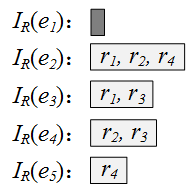 Issue:
Pruning cost increases when k increases
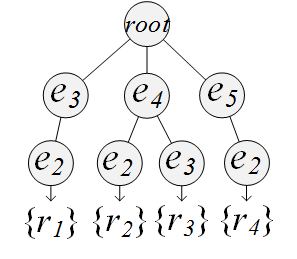 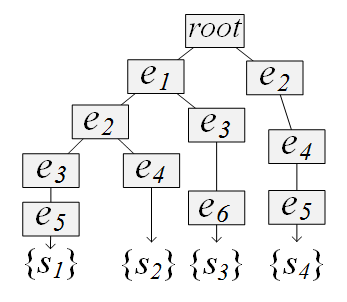 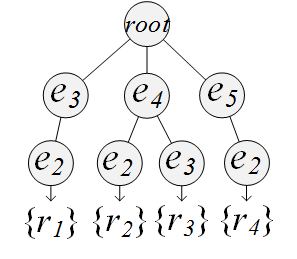 prefix tree on 𝒮
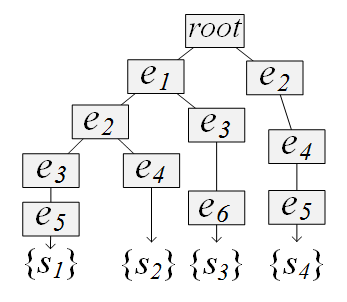 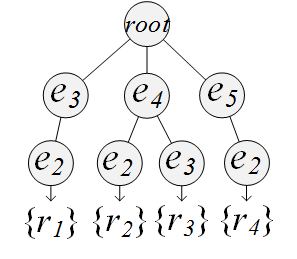 prefix tree on 𝒮
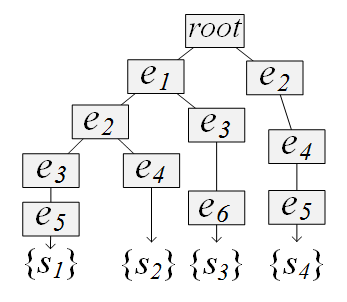 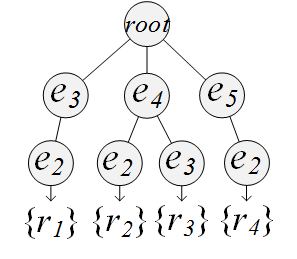 prefix tree on 𝒮
No matching
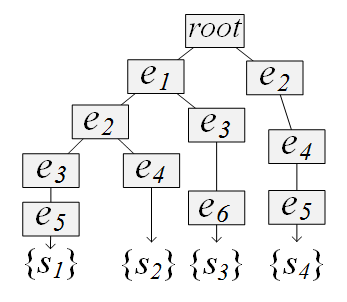 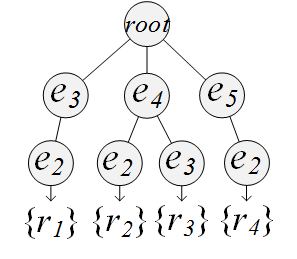 prefix tree on 𝒮
No matching
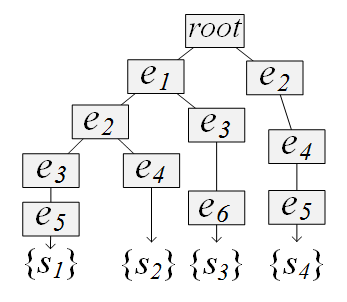 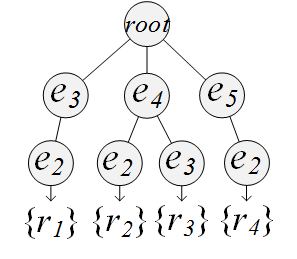 prefix tree on 𝒮
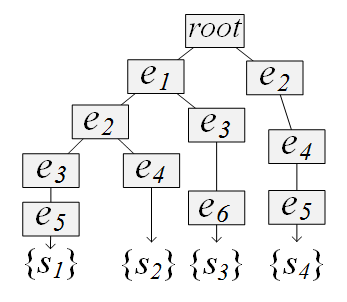 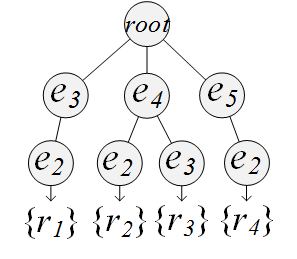 Find matching
prefix tree on 𝒮
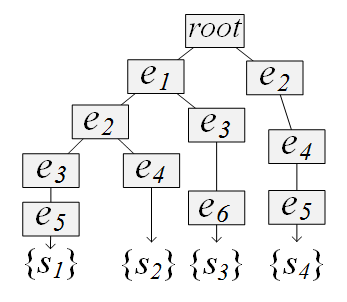 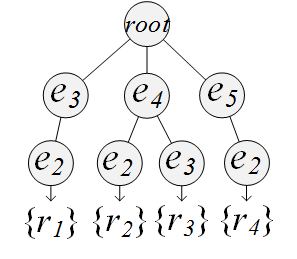 prefix tree on 𝒮
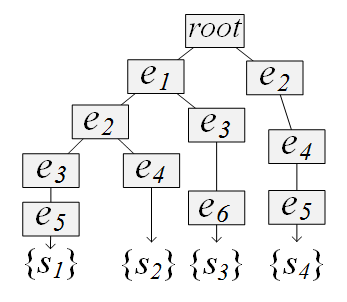 Check if exists in prefix
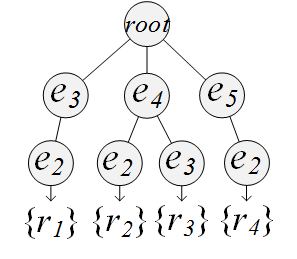 prefix tree on 𝒮
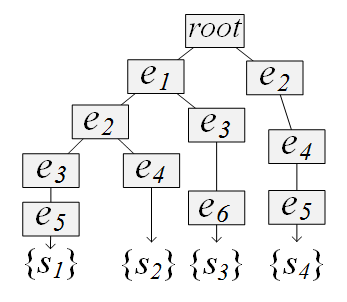 Dose exist in prefix
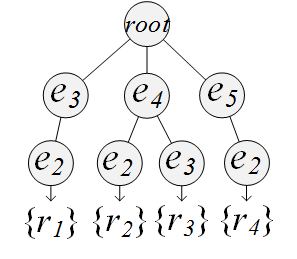 prefix tree on 𝒮
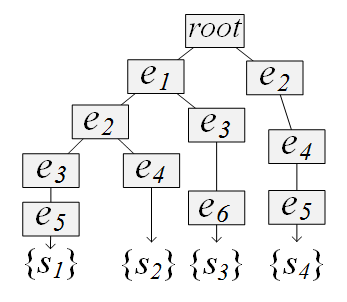 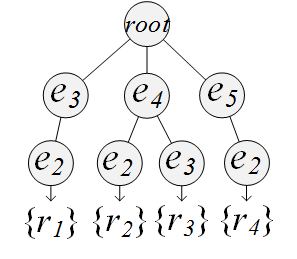 prefix tree on 𝒮
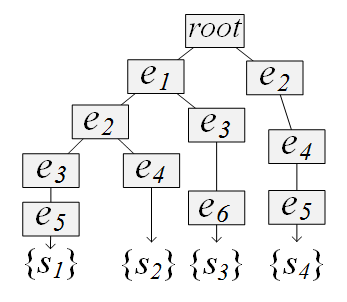 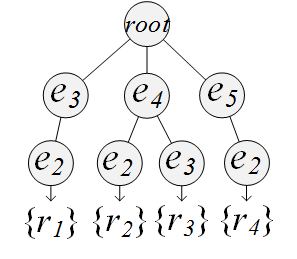 prefix tree on 𝒮
Pass result to child nodes
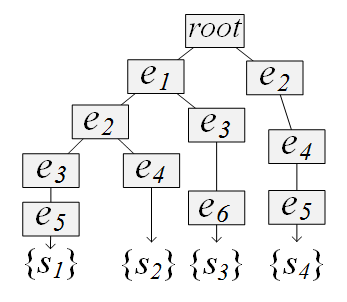 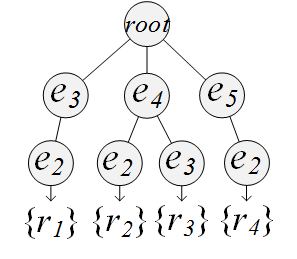 prefix tree on 𝒮
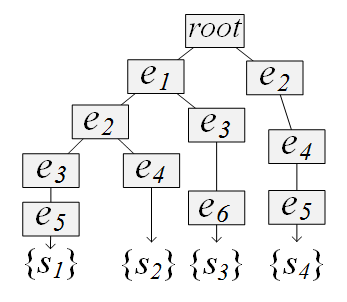 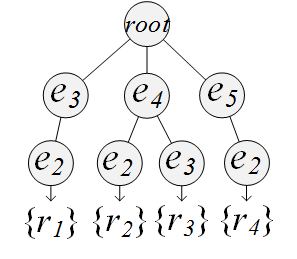 prefix tree on 𝒮
Our Approach: Cost Comparison
IS-Join:
TT-Join:
Experimental: Datasets
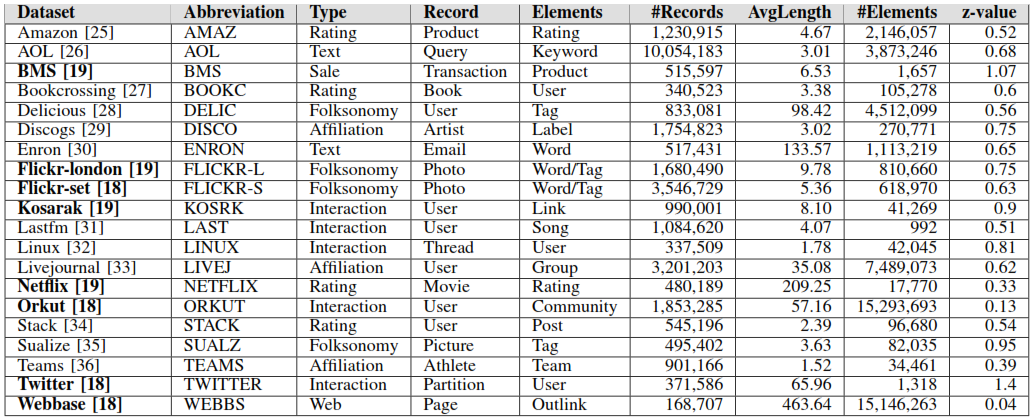 Experimental: Algorithms
Experimental: Performance Tuning
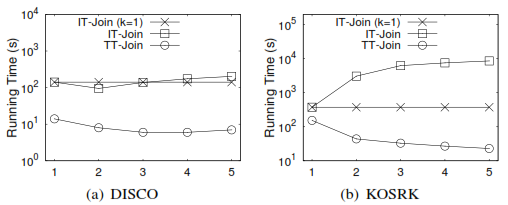 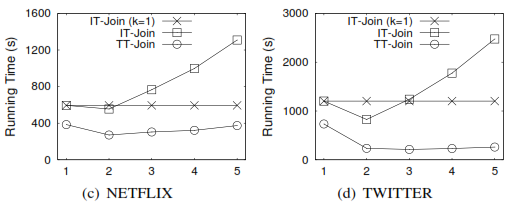 Experimental: Comparison with Existing Algorithms
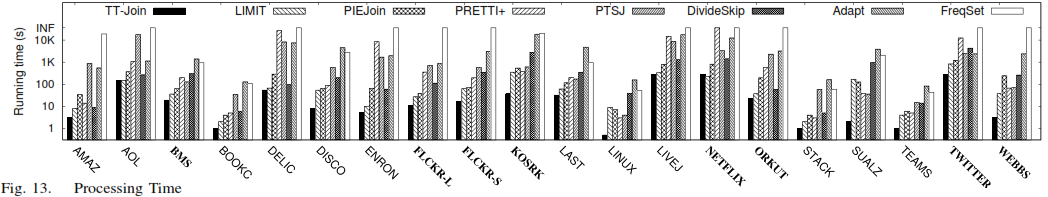 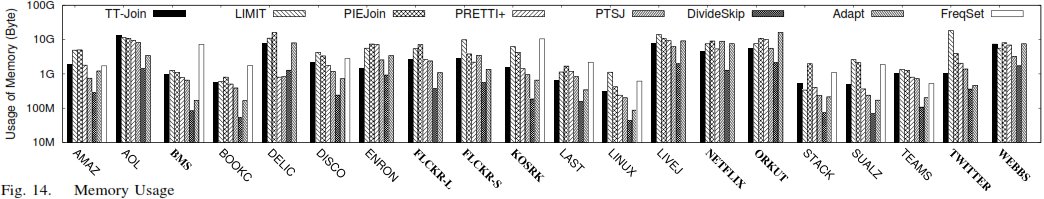 Conclusion
We classify the existing solutions into two categories and show the advantages and limits of the methods in each category.

We propose a new union-oriented method, namely TT-Join.

Our comprehensive experiments on 20 real-life datasets demonstrate that our TT-Join significantly outperforms the state-of-the-art algorithms on most of the datasets, and can achieve up to two orders of magnitude speedup.
Thank you!
Questions?
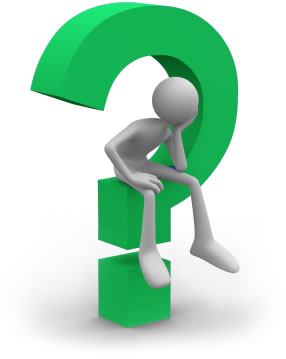